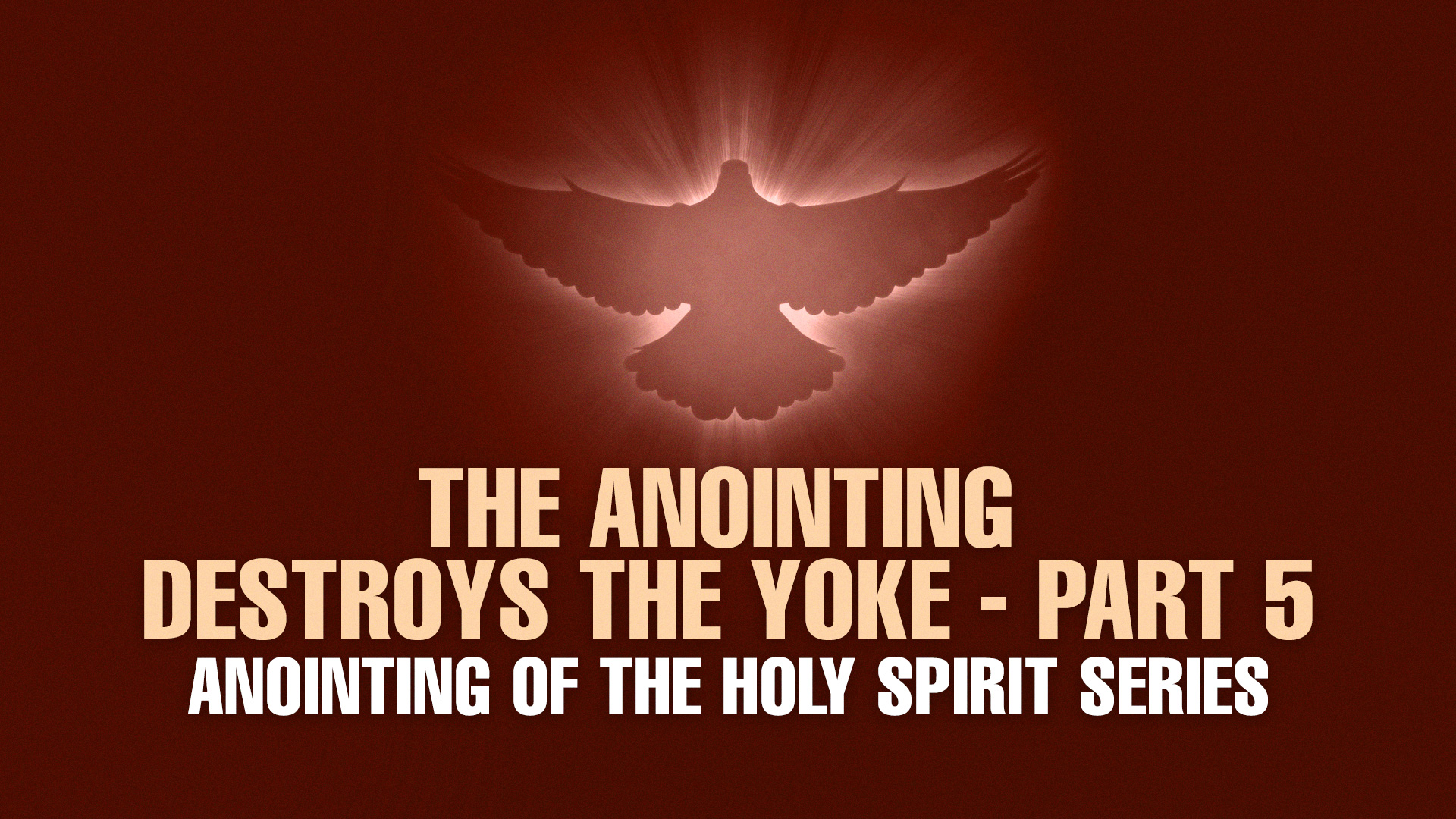 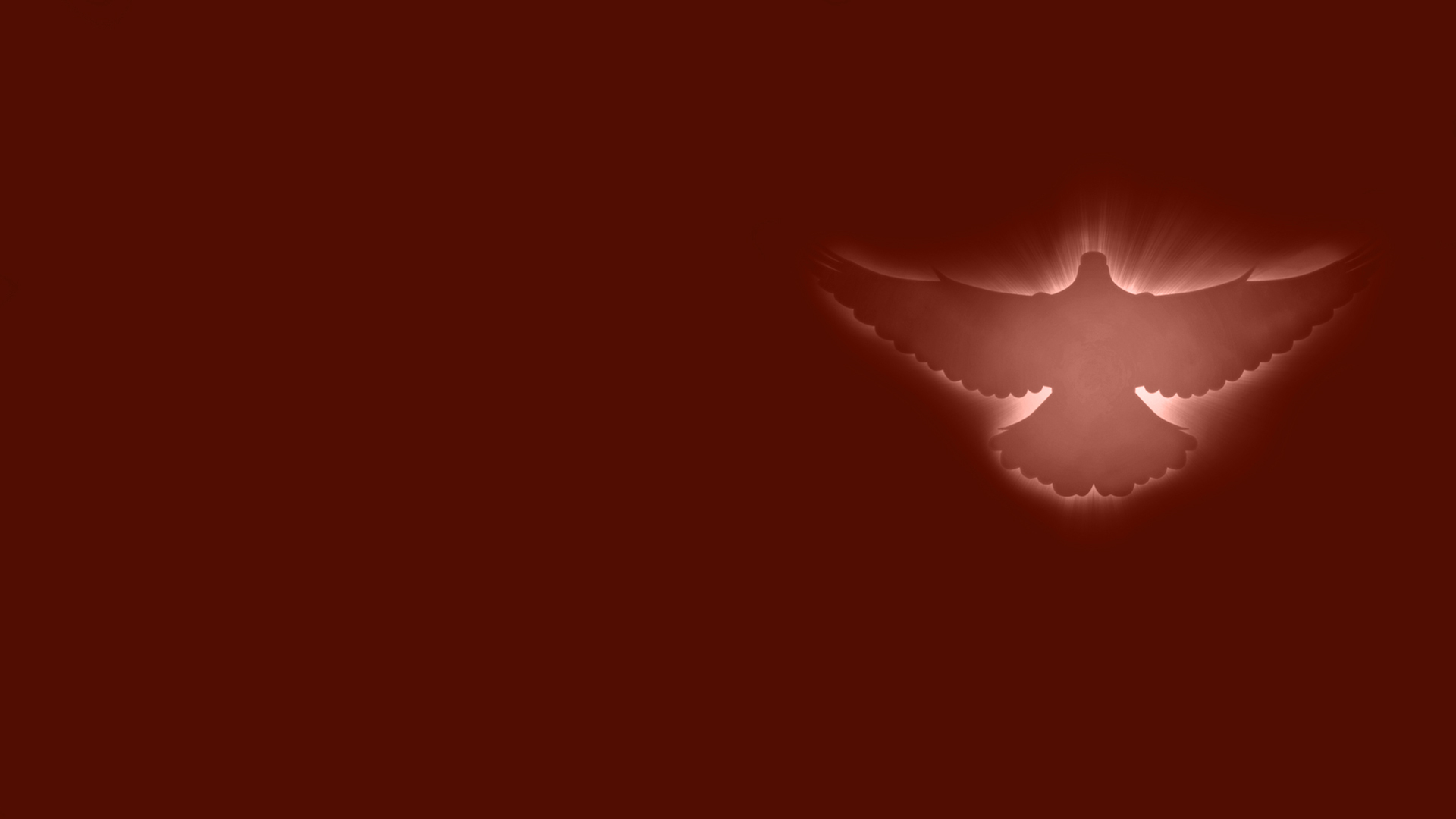 The Anointing DISPLAYS GOD’S POWER
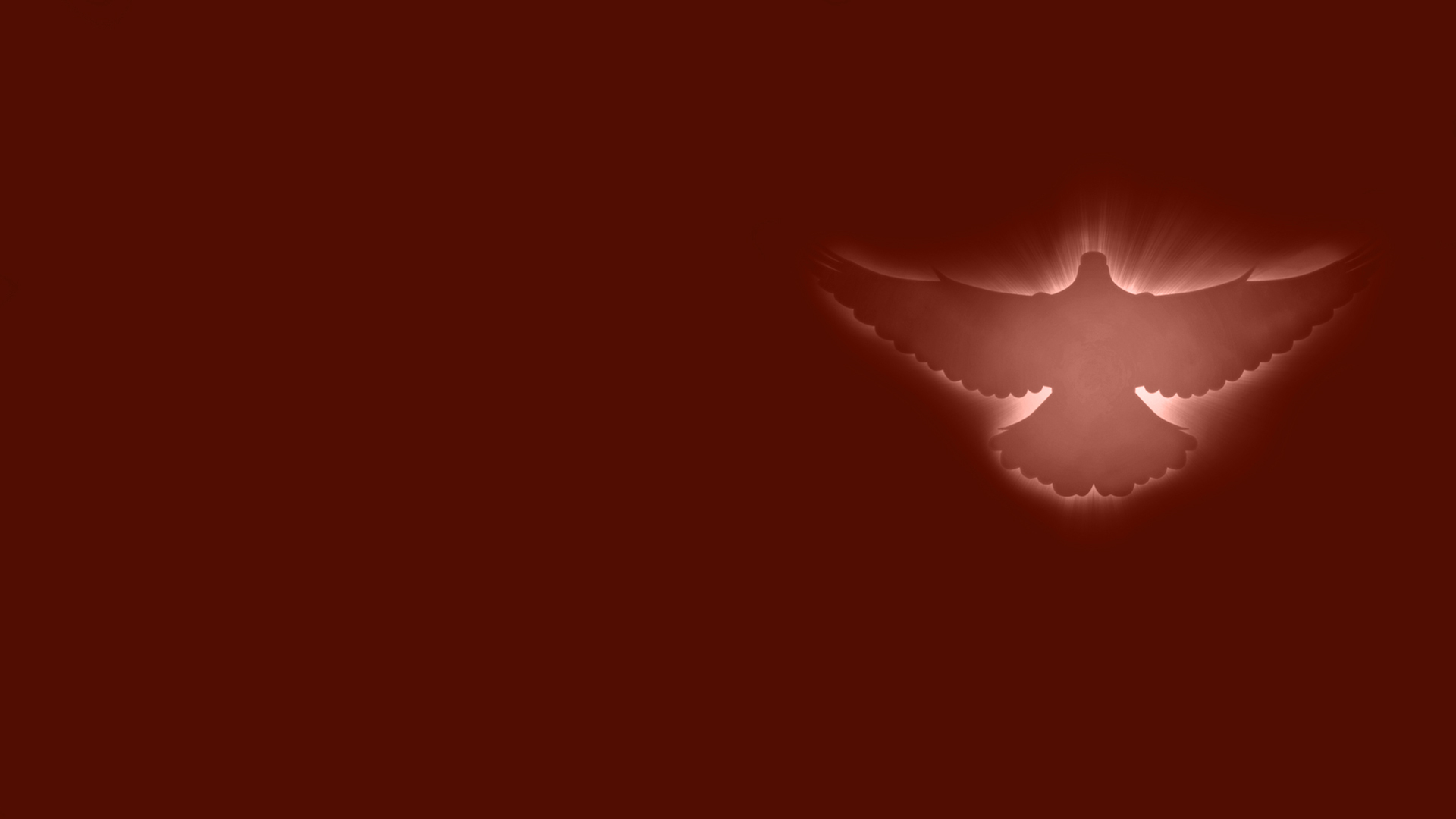 The anointing results in the works of God AND ACHIEVES THE PURPOSES OF GOD
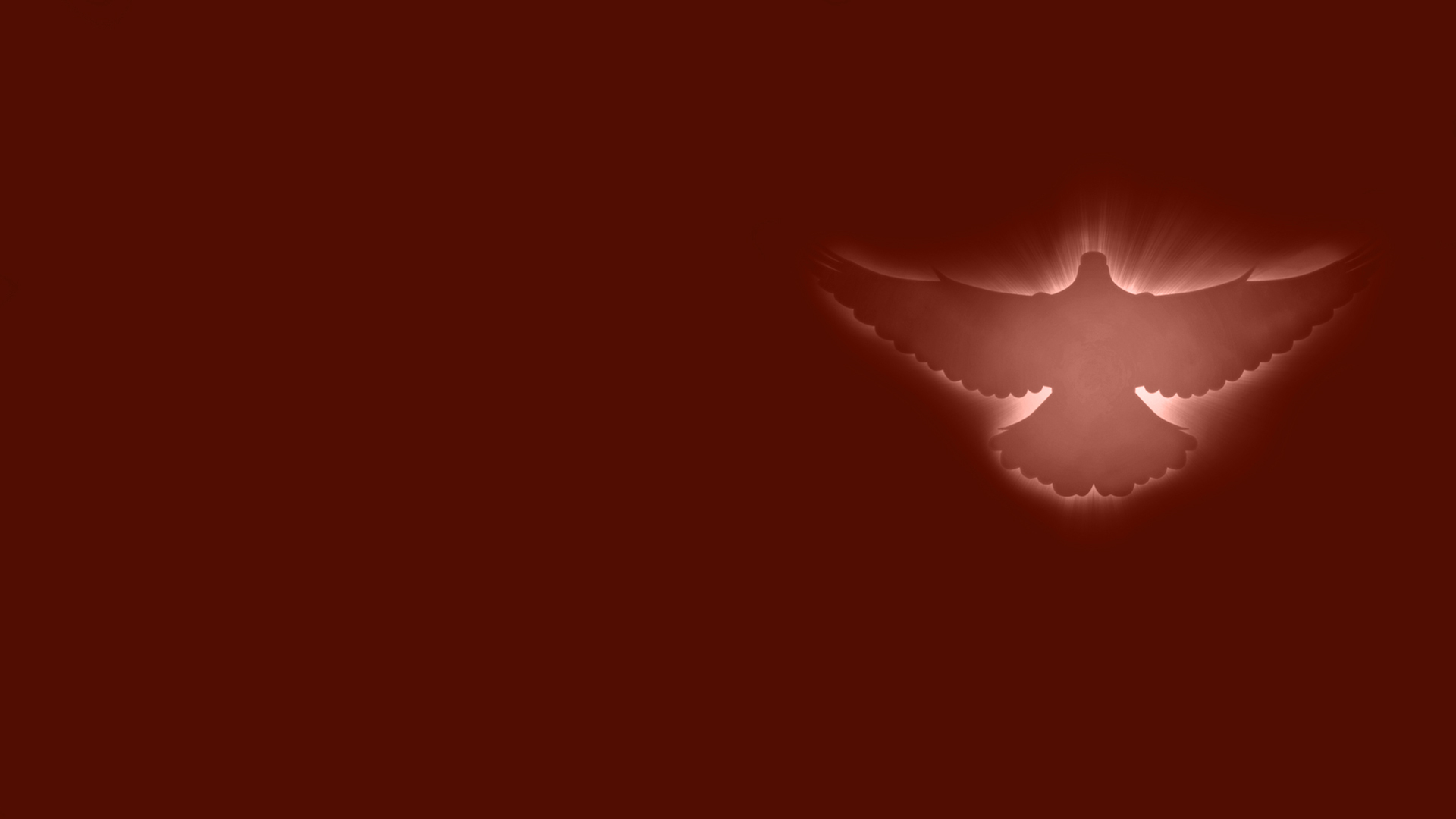 It is the anointing that births the supernatural
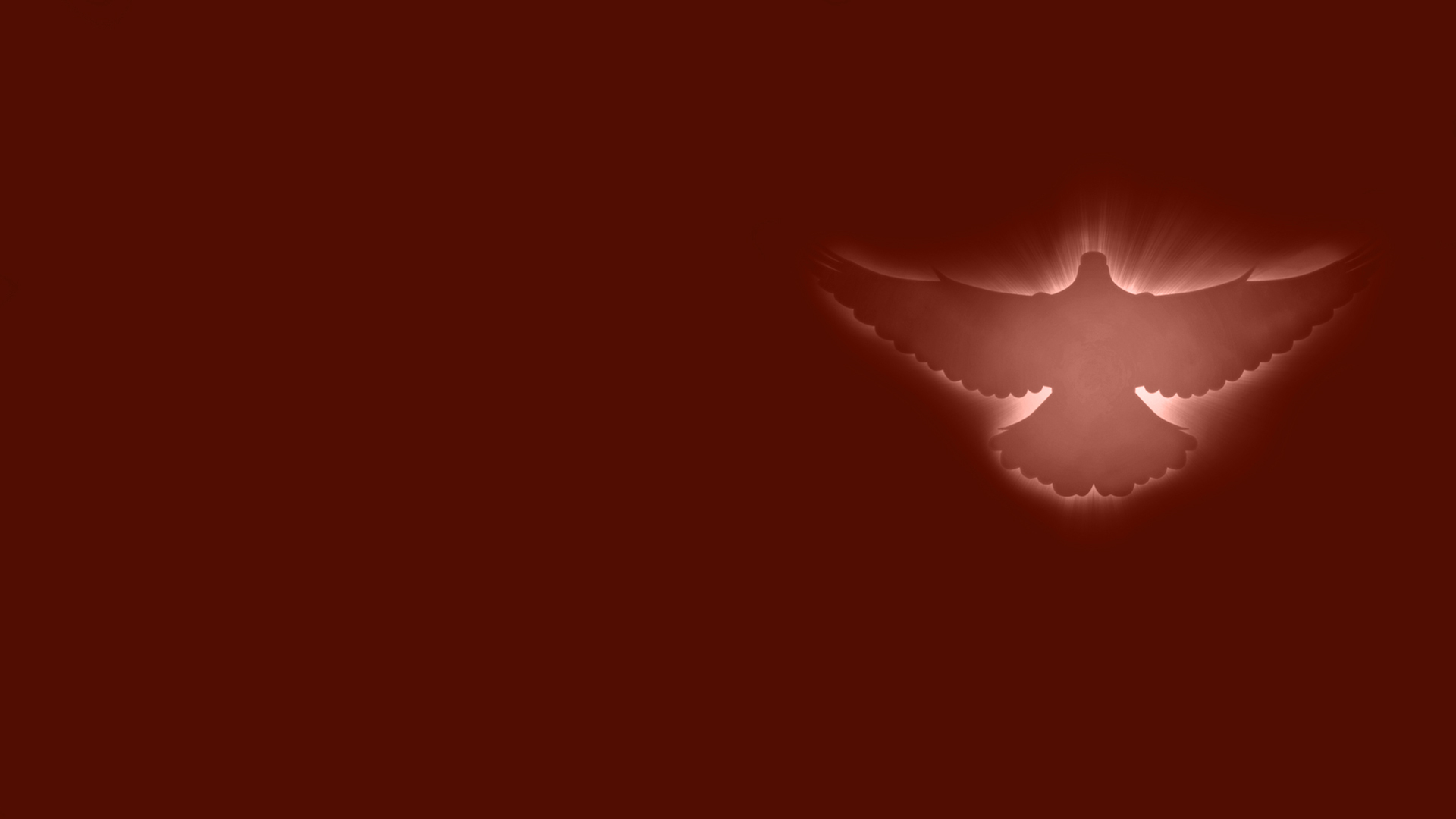 Romans 15:18,19  
18 For I will not dare to speak of any of those things which Christ has not accomplished through me, in word and deed, to make the Gentiles obedient—
19 in mighty signs and wonders, by the power of the Spirit of God, so that from Jerusalem and round about to Illyricum I have fully preached the gospel of Christ.
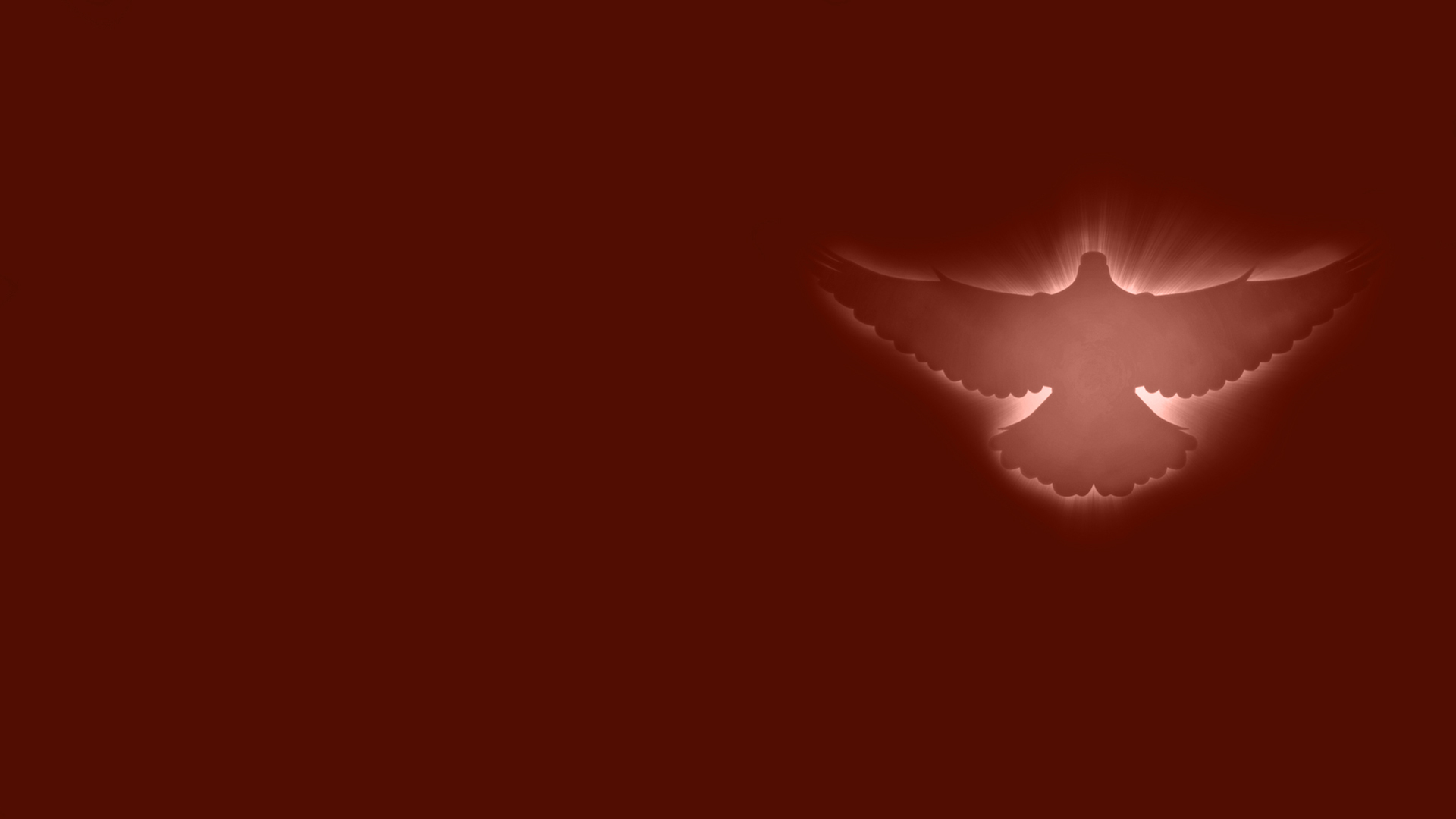 THE ANOINTING CAUSES LASTING WORK
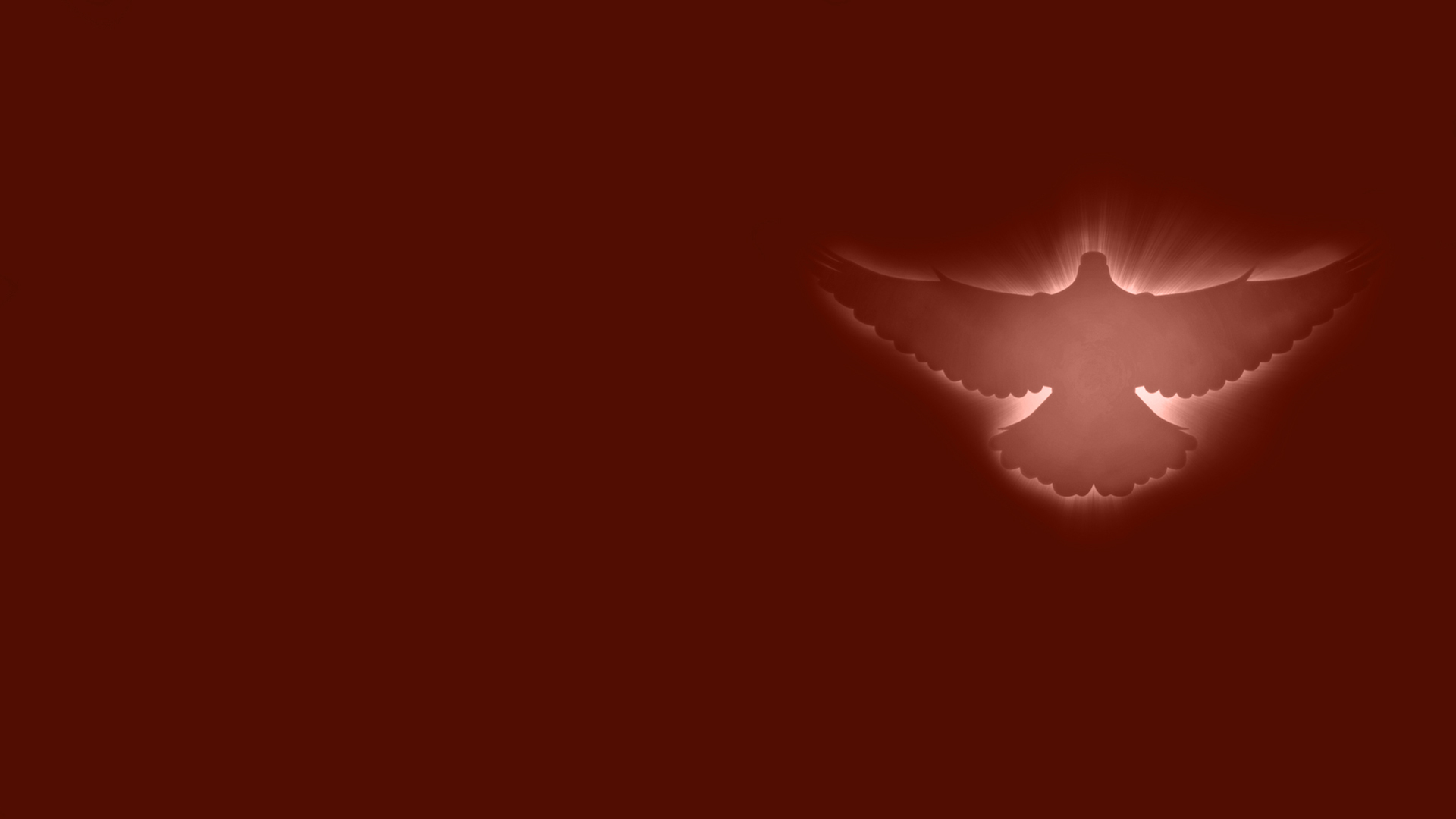 John 6:63 
It is the Spirit who gives life; the flesh profits nothing. The words that I speak to you are spirit, and they are life.
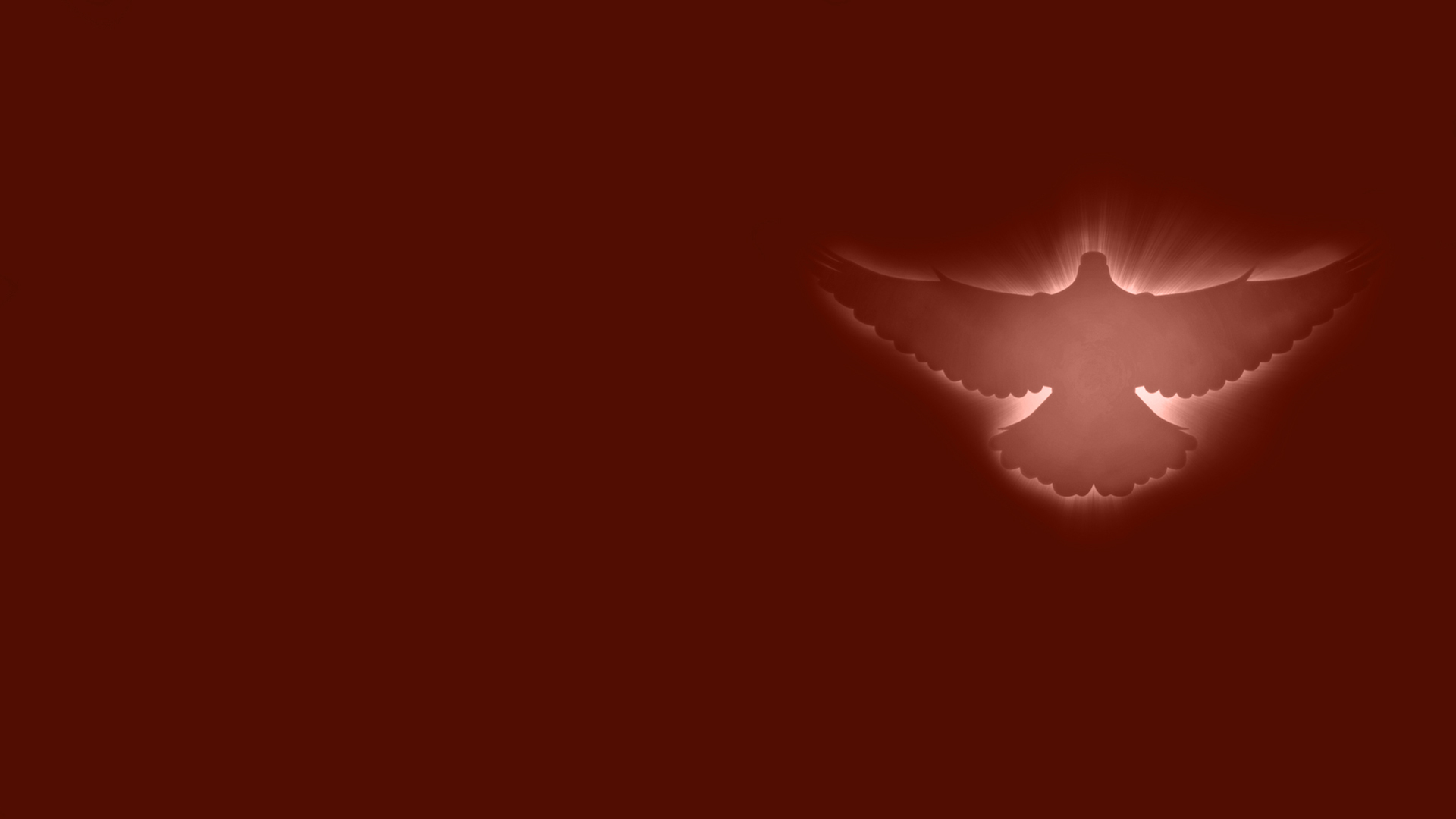 THE ANOINTING BRINGS HEALING AND DELIVERANCE
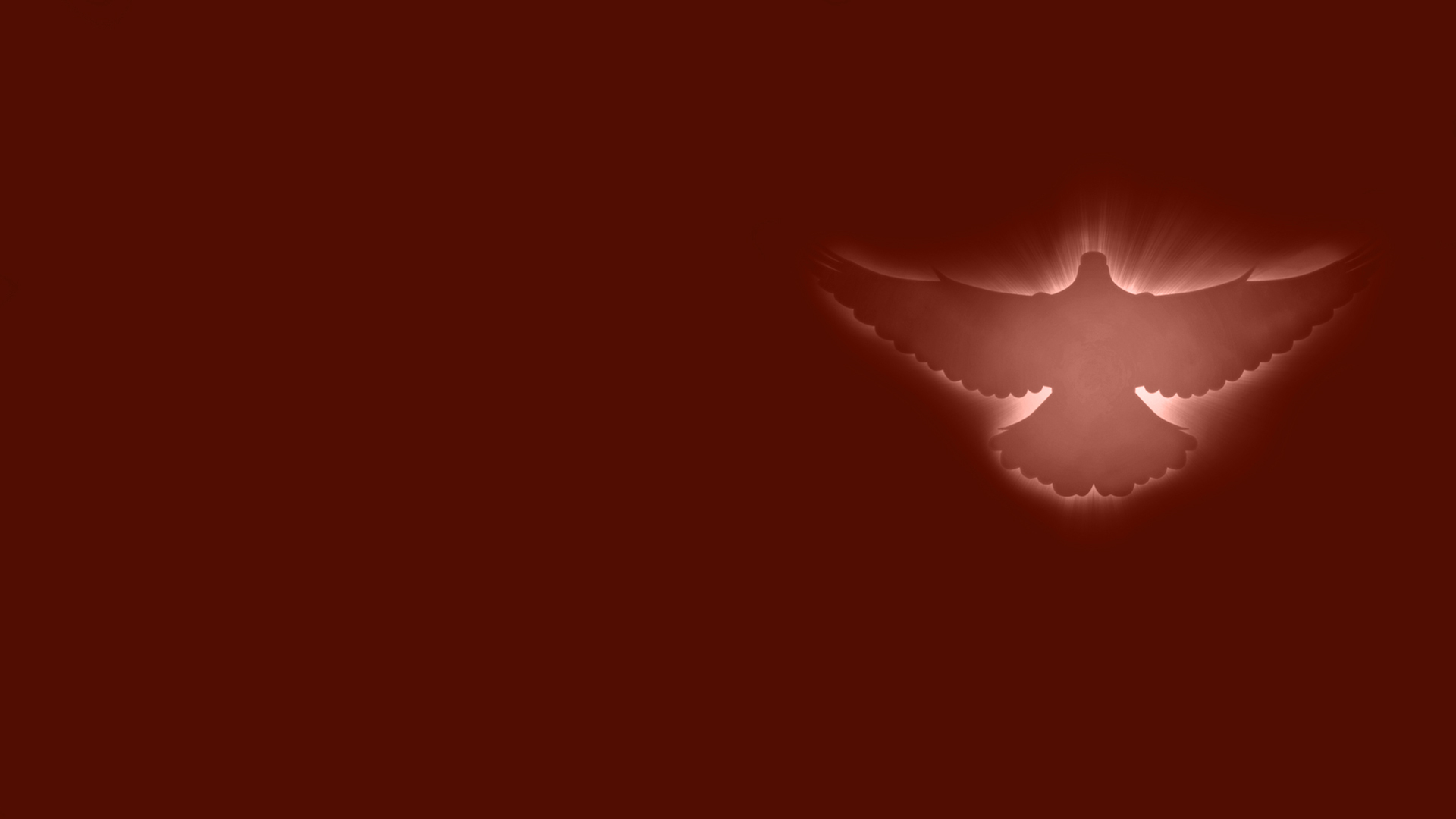 James 5:14,15
14 Is anyone among you sick? Let him call for the elders of the church, and let them pray over him, anointing him with oil in the name of the Lord. 
15 And the prayer of faith will save the sick, and the Lord will raise him up. And if he has committed sins, he will be forgiven.
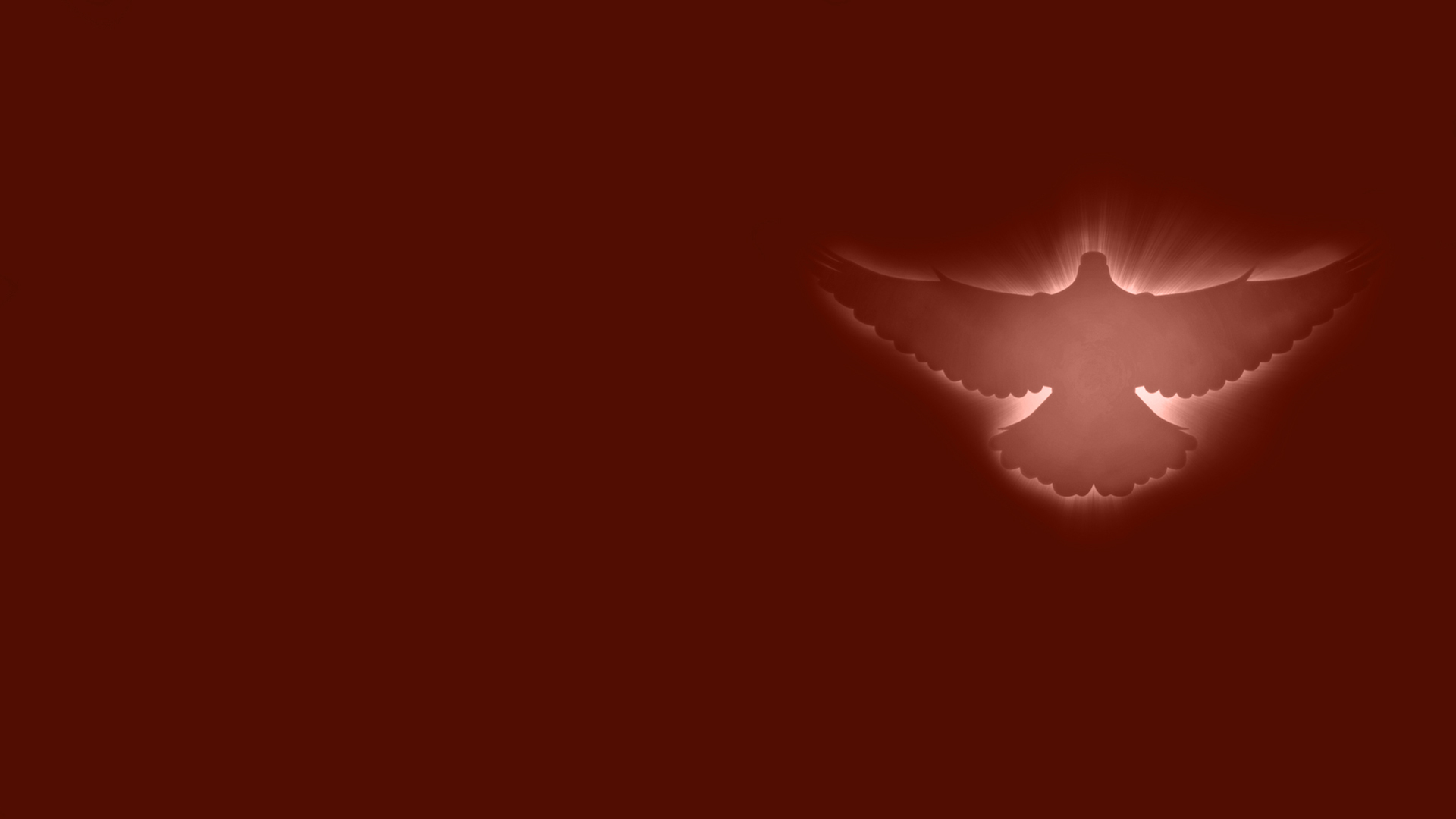 THE ANOINTING REMOVES BURDENS AND DESTROYS YOKES
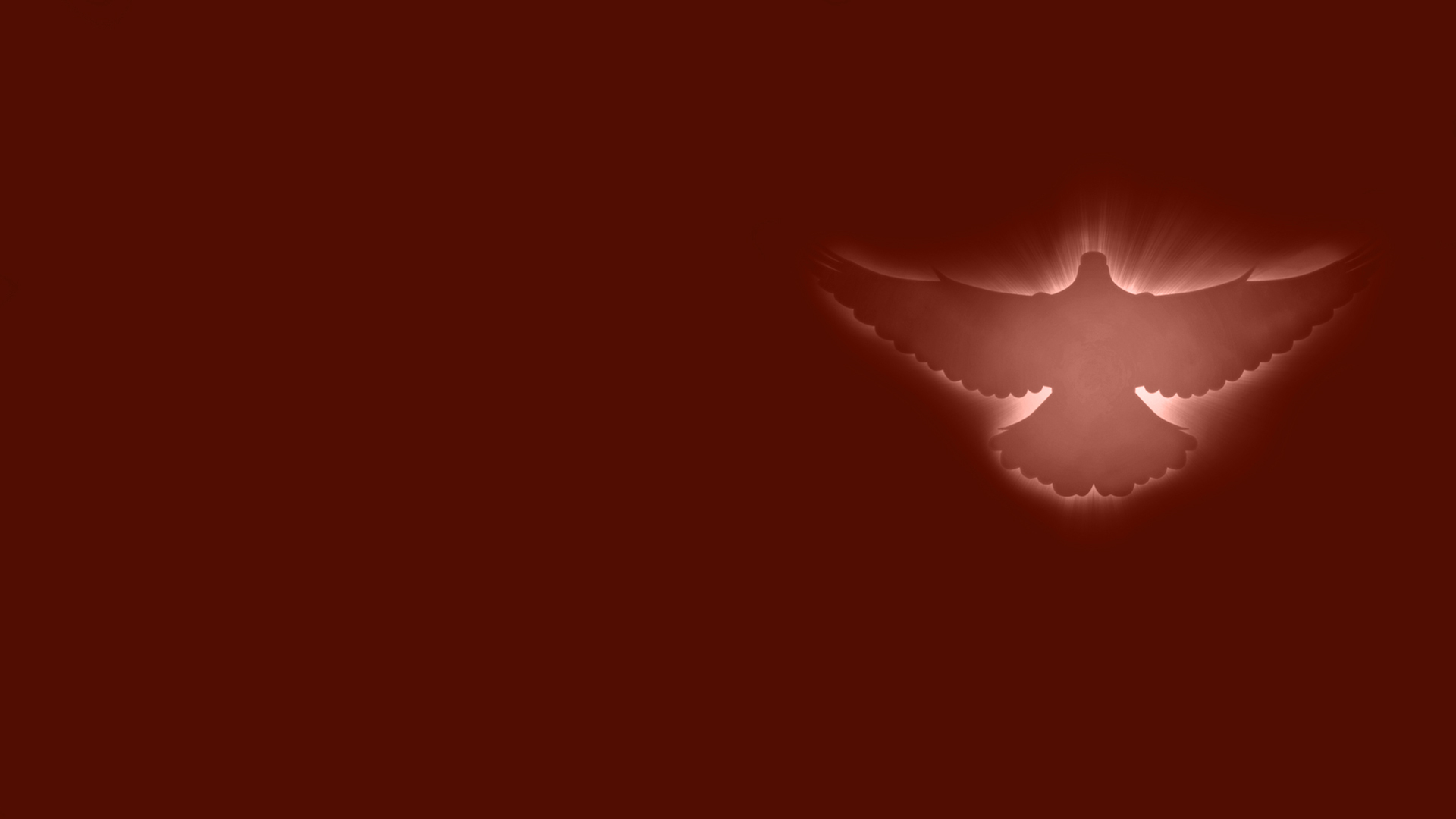 Isaiah 10:27
It shall come to pass in that day That his burden will be taken away from your shoulder, And his yoke from your neck, And the yoke will be destroyed because of the anointing oil.
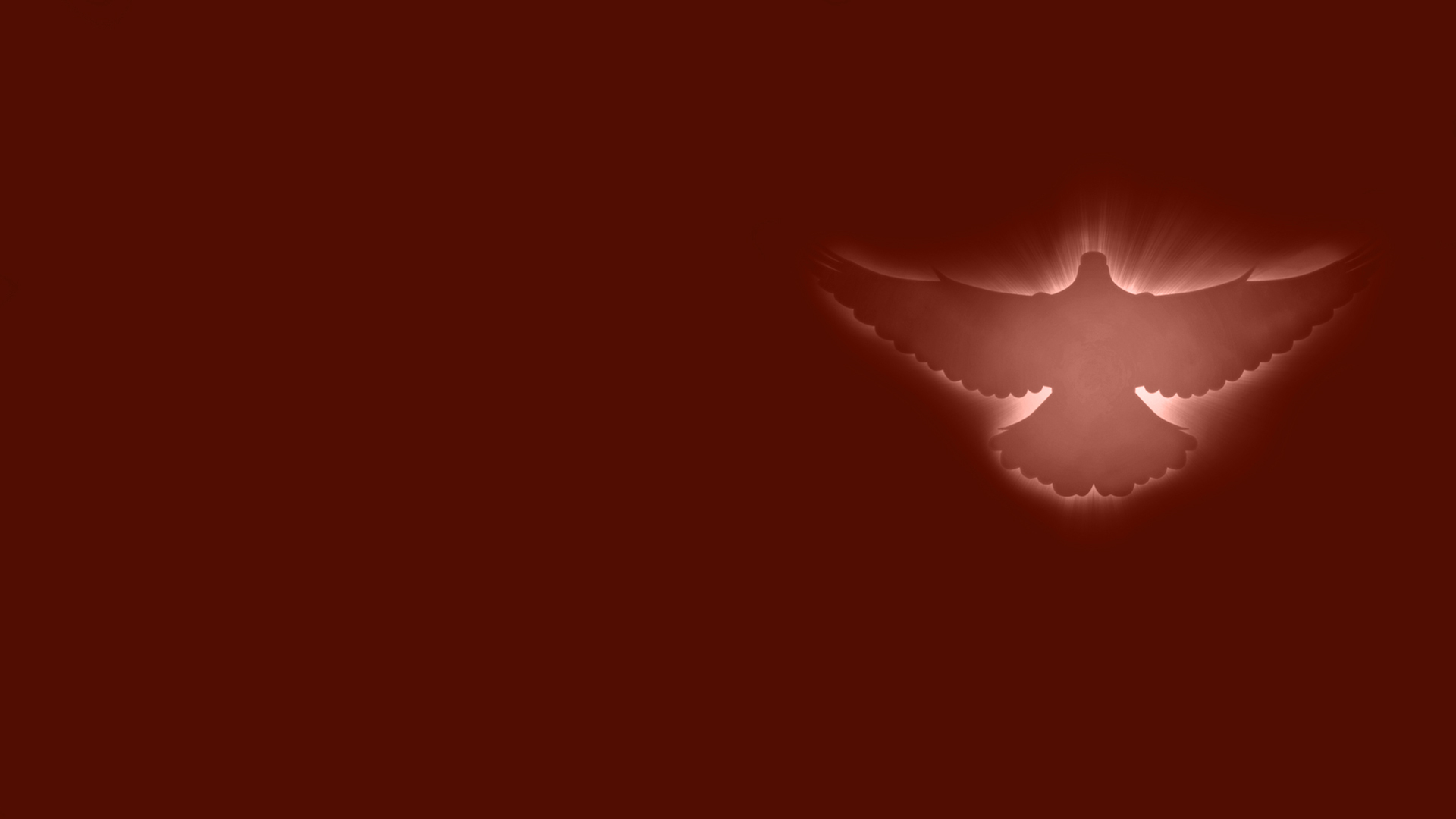 THE ANOINTING CAUSES THE WILDERNESS TO BECOME FRUITFUL
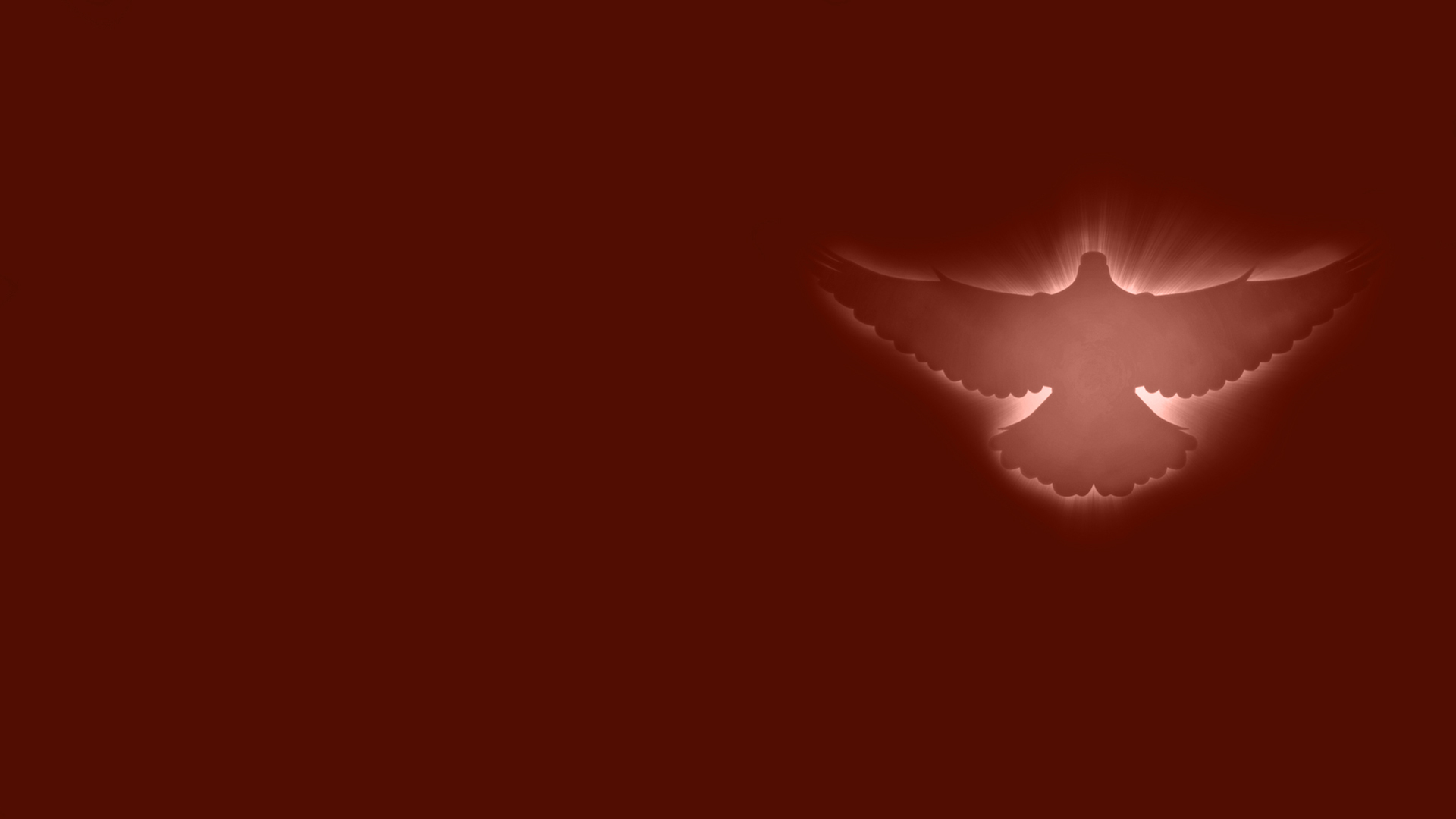 Isaiah 32:15
Until the Spirit is poured upon us from on high, And the wilderness becomes a fruitful field, And the fruitful field is counted as a forest.
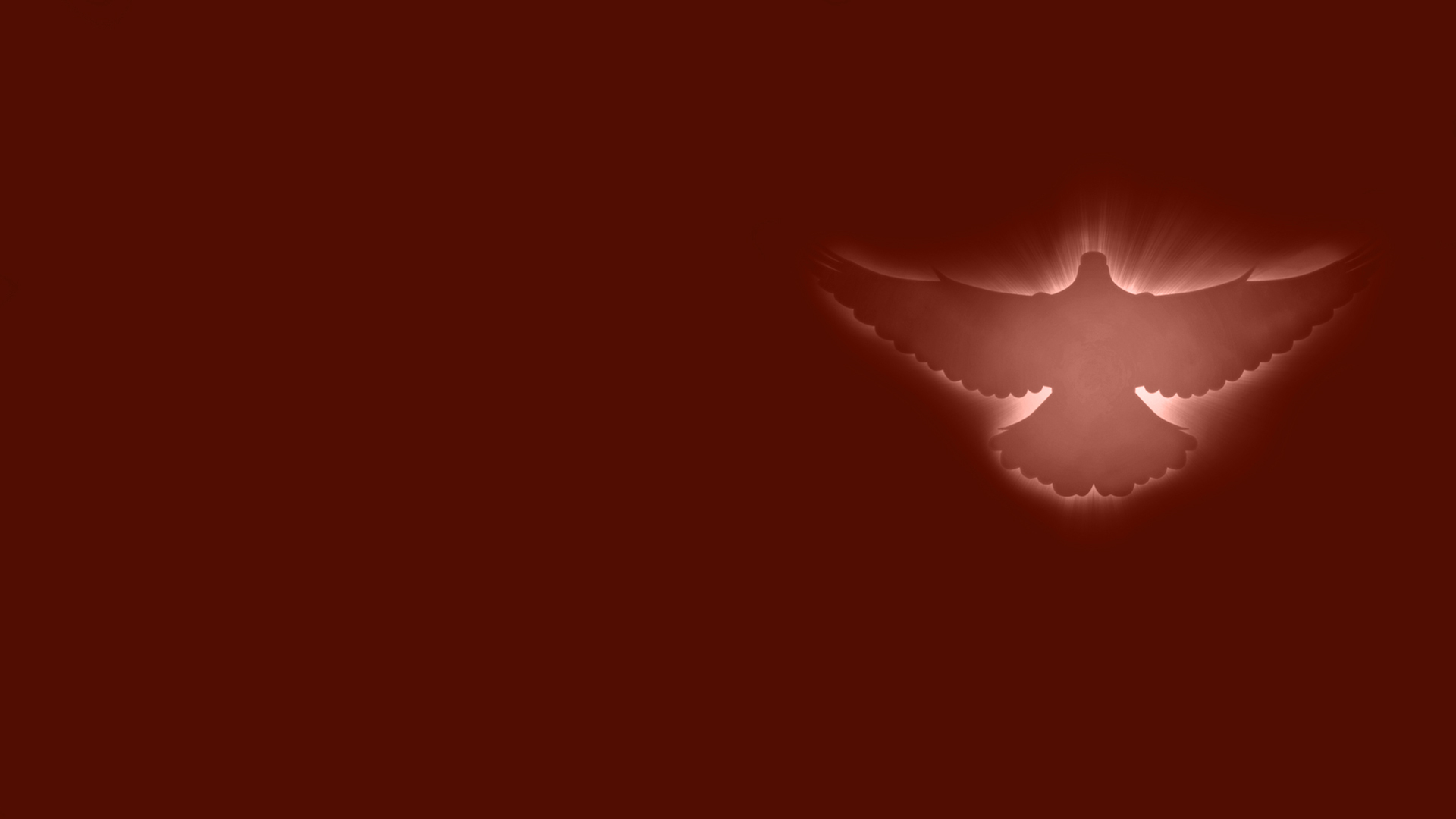 THE ANOINTING IS OUR DEFENSE
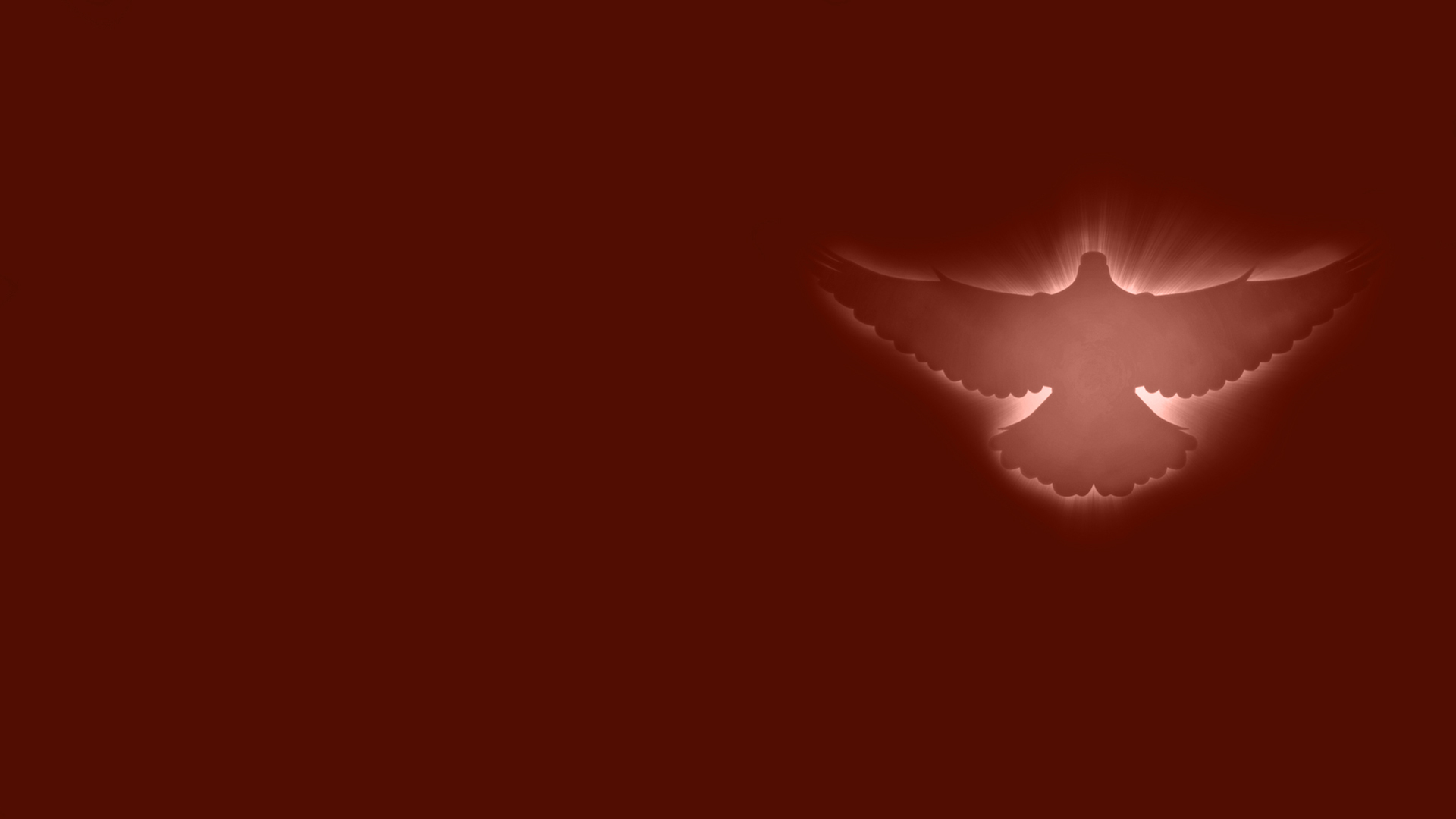 Isaiah 59:19
So shall they fear The name of the LORD from the west, And His glory from the rising of the sun; When the enemy comes in like a flood, The Spirit of the LORD will lift up a standard against him.
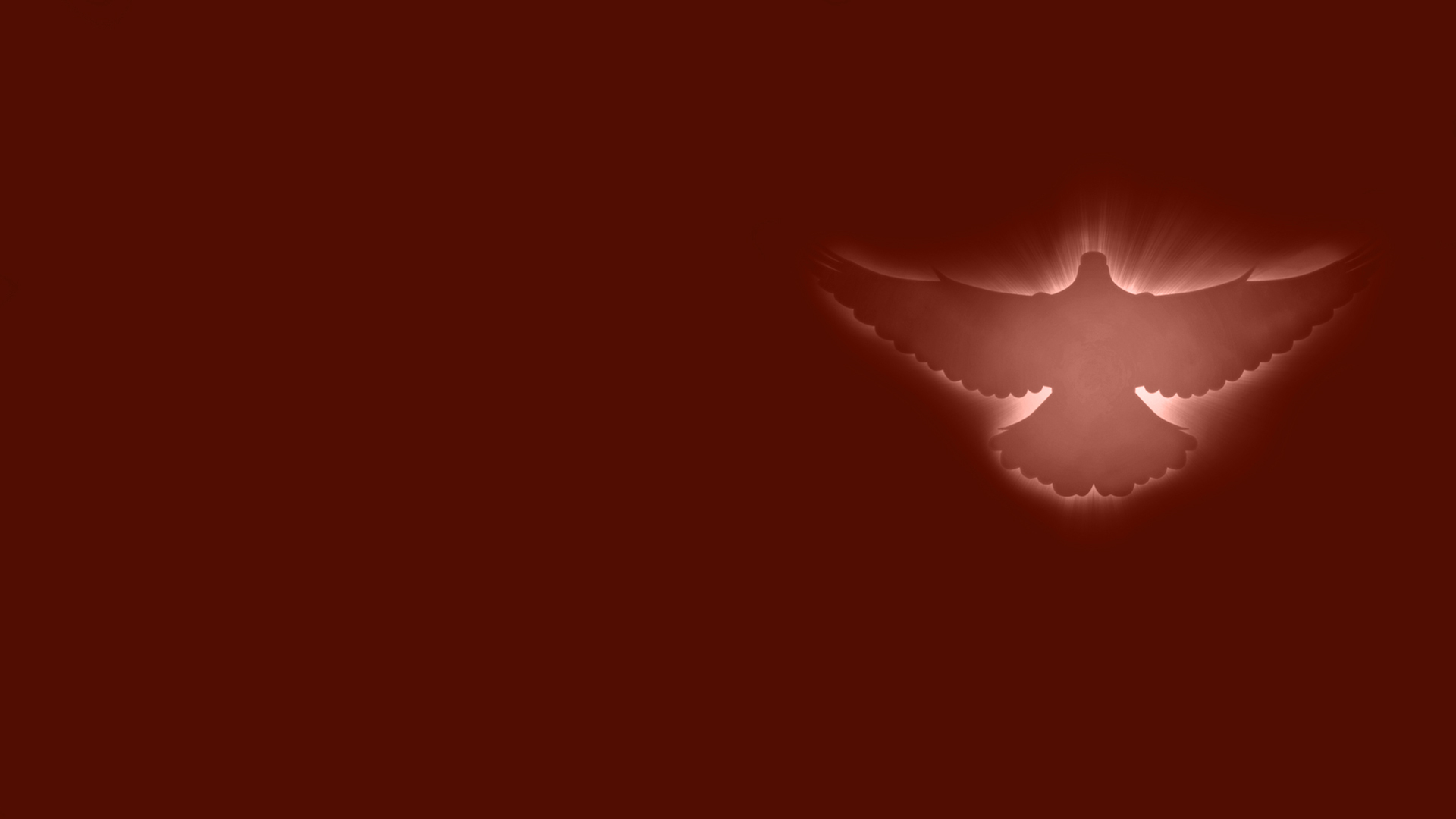 THE ANOINTING GIVES EVIDENCE TO THE RESURRECTION
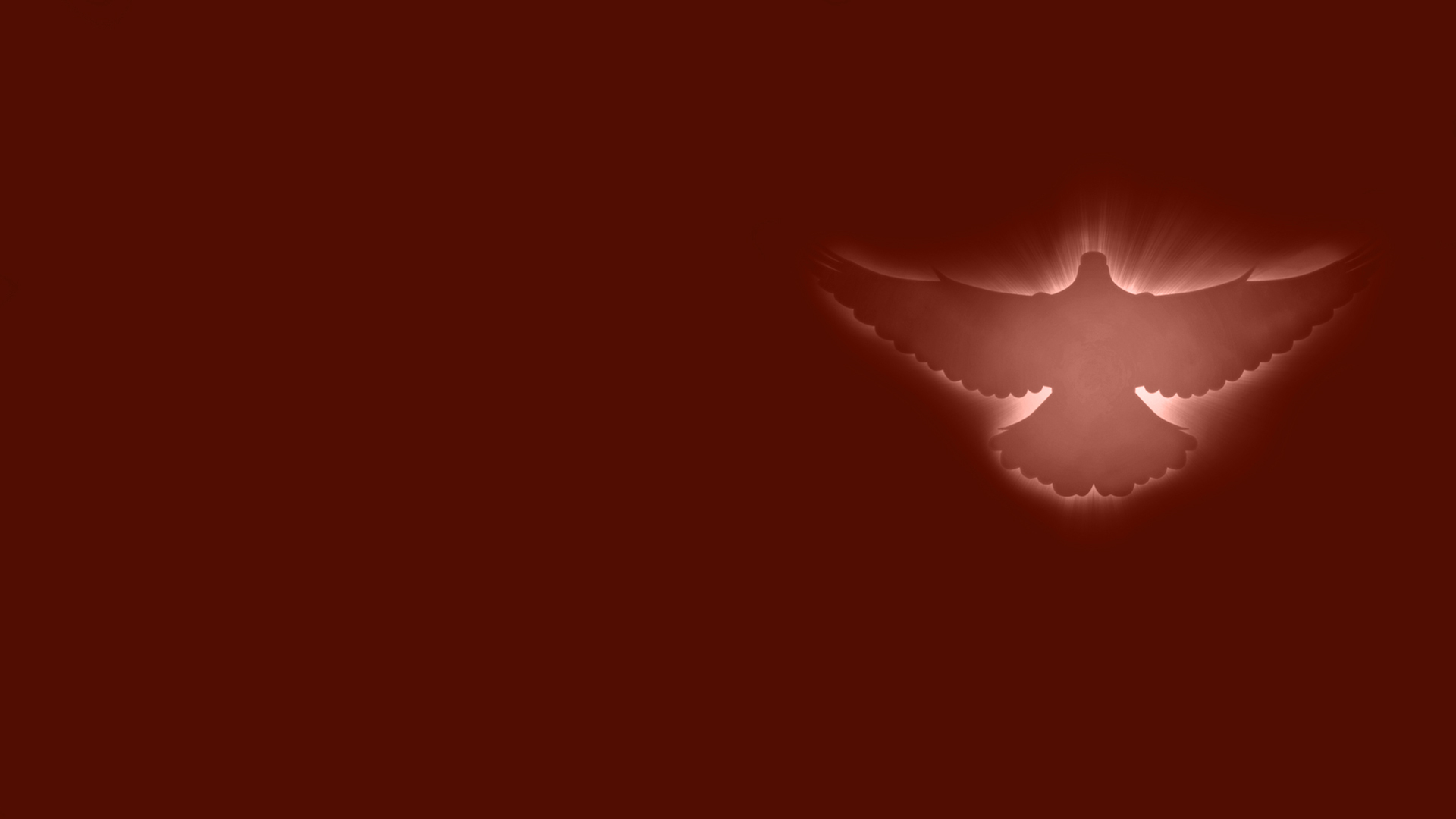 Acts 2:32,33  
32 This Jesus God has raised up, of which we are all witnesses. 
33 Therefore being exalted to the right hand of God, and having received from the Father the promise of the Holy Spirit, He poured out this which you now see and hear.
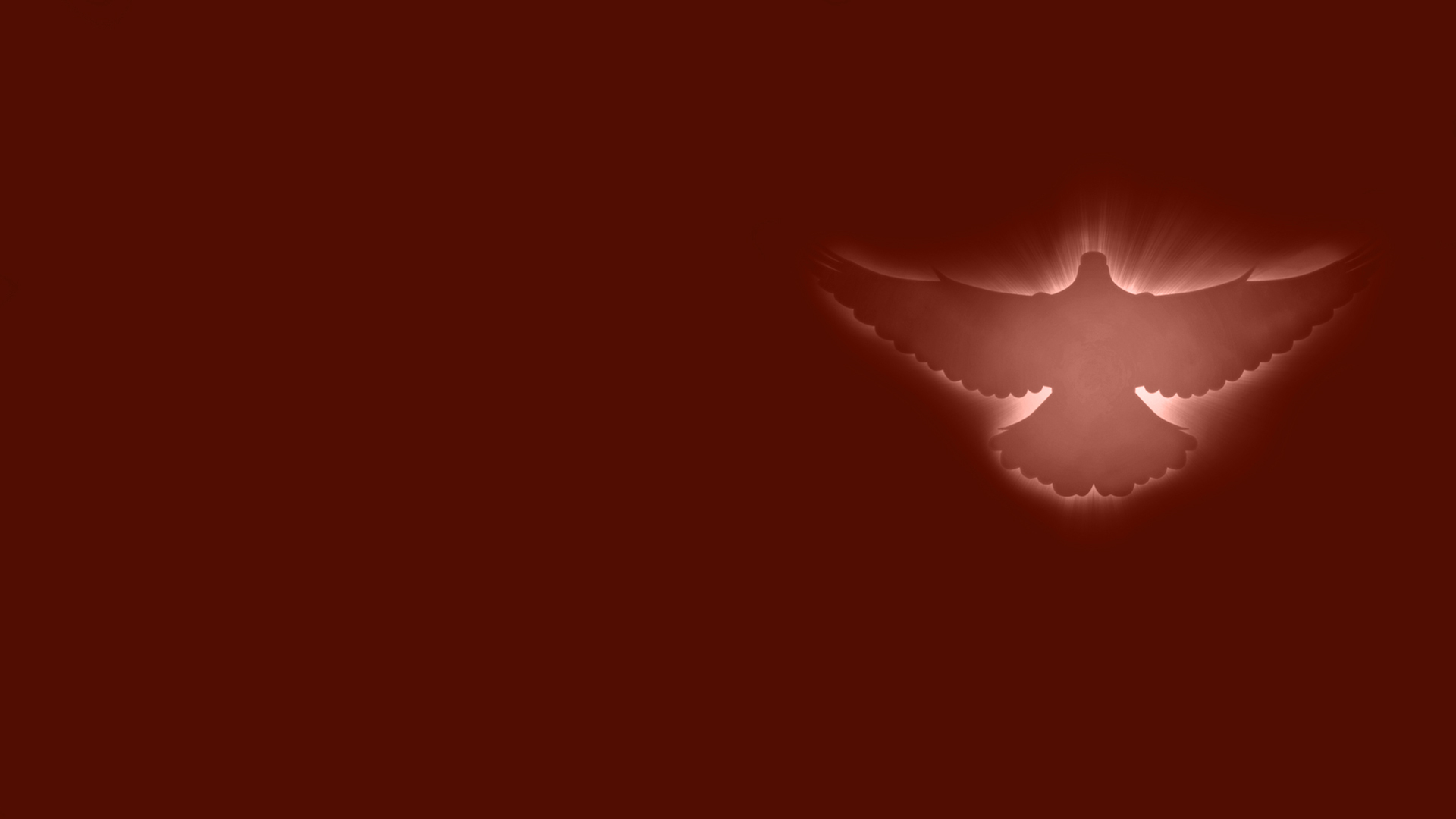 THE ANOINTING BRINGS CONVICTION
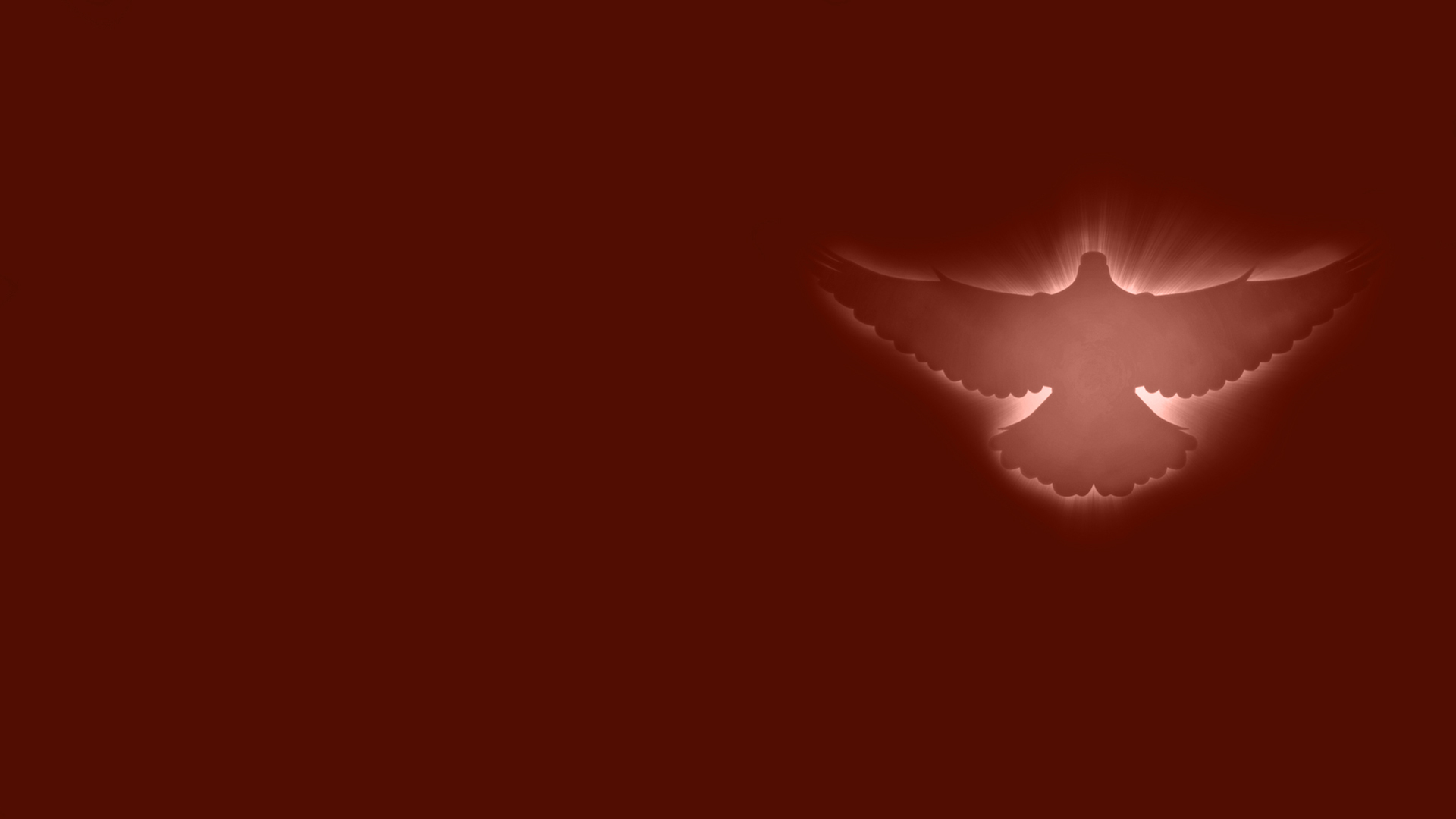 John 16:8
And when He has come, He will convict the world of sin, and of righteousness, and of judgment:
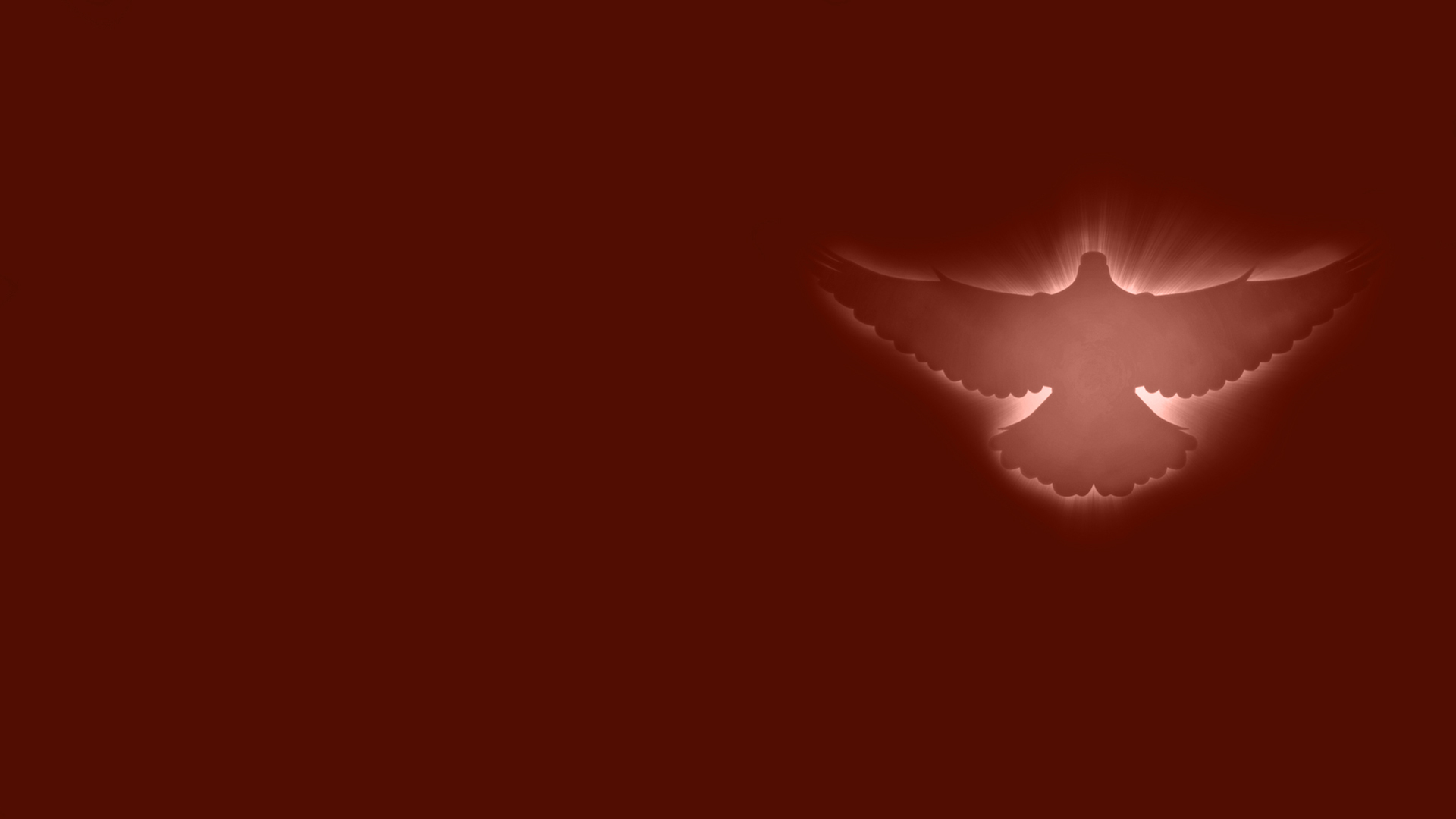 THE ANOINTING GIVES ACCESS TO PEOPLE’S HEARTS
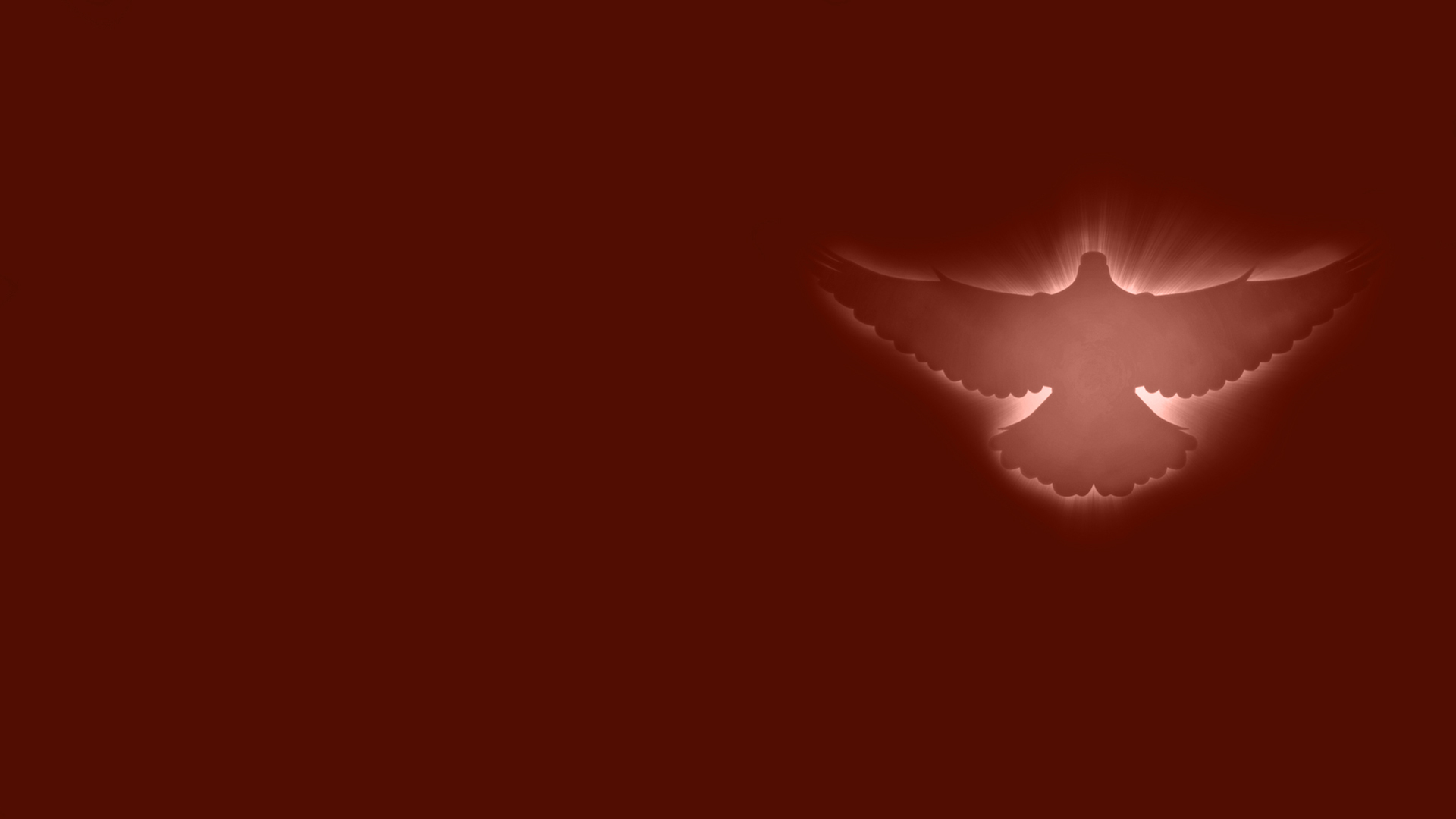 2 Corinthians 3:2,3
2 You are our epistle written in our hearts, known and read by all men;
3 clearly you are an epistle of Christ, ministered by us, written not with ink but by the Spirit of the living God, not on tablets of stone but on tablets of flesh, that is, of the heart.
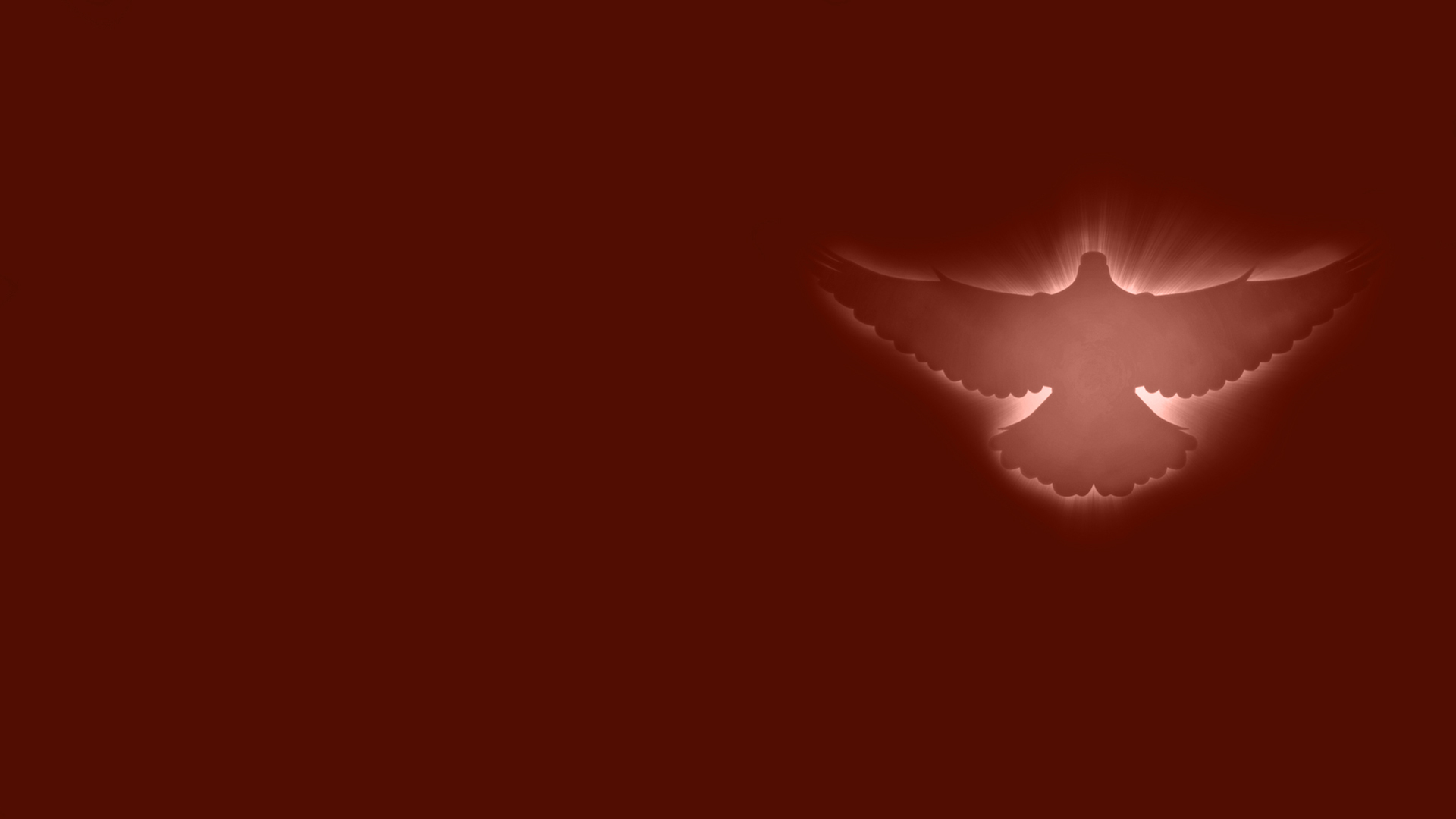 THE ANOINTING BRINGS LIFE AND HEALING WHERE THINGS ARE NORMALLY DEAD
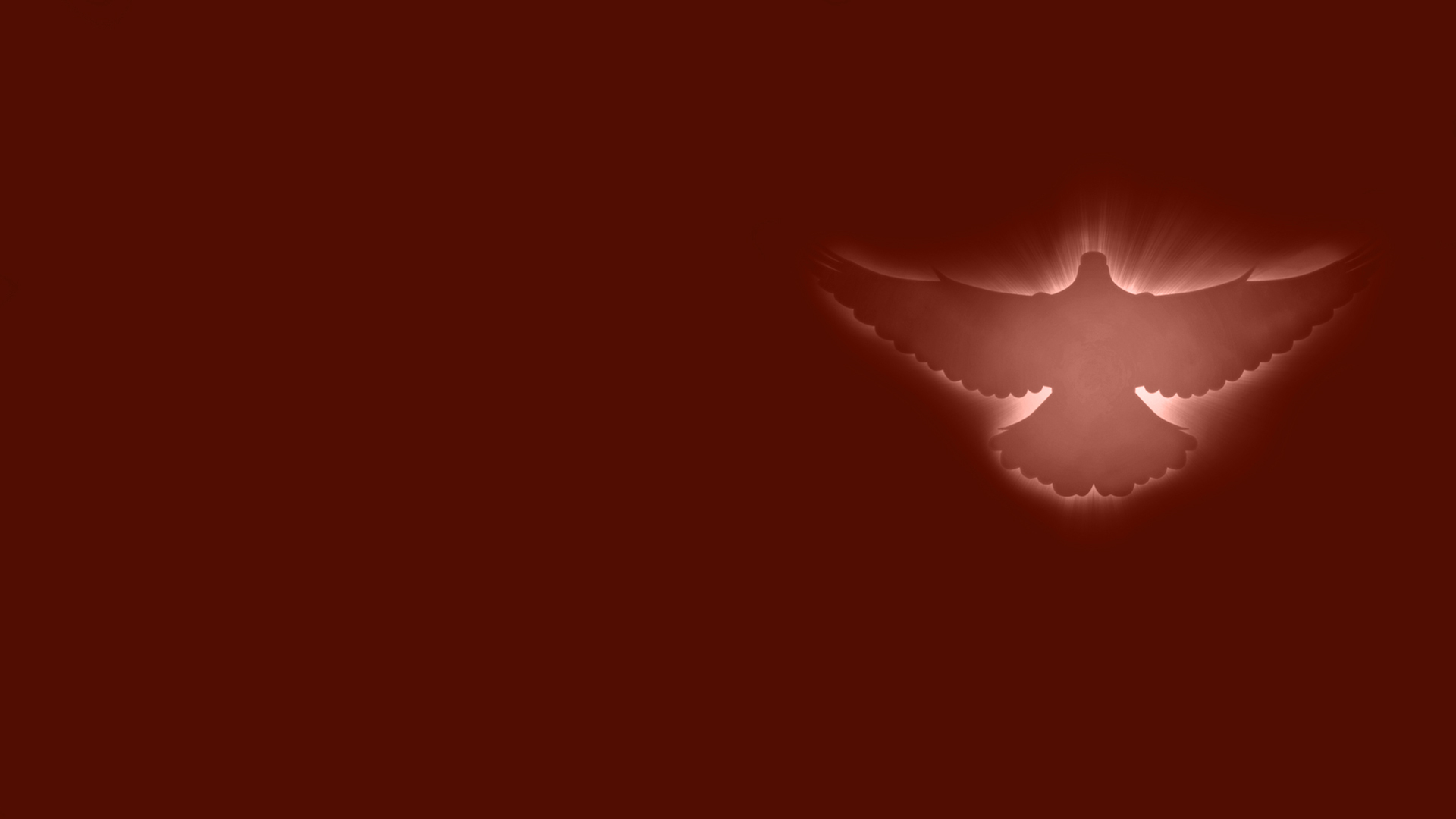 Ezekiel 47:8,9
8 Then he said to me: "This water flows toward the eastern region, goes down into the valley, and enters the sea. When it reaches the sea, its waters are healed. 
9 And it shall be that every living thing that moves, wherever the rivers go, will live. There will be a very great multitude of fish, because these waters go there; for they will be healed, and everything will live wherever the river goes.